One Dimensional Quantum Mechanics: The Free Particle
Luke Corcoswith Jacky Chong
Directed Reading Program
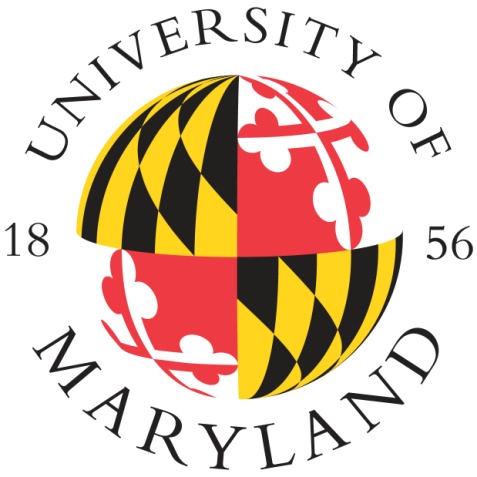 Books
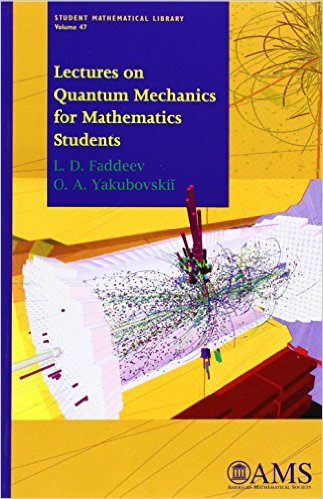 Lectures on Quantum
Mechanics for
Mathematics Students
by Faddev and Yakubovskii

Modern Quantum Mechanics
by Sakurai
Introduction
Quantum mechanical behavior is described bythe Schrödinger equation:

	Time Dependent:
Time Independent:E=Energy; h=Plancks constant
Introduction
Hamiltonian:






Q= Position Operator
P= Momentum Operator
Free Particle (V=0)
When V=0:
Let’s first look at solution of the Time-Independent Schrödinger Equation and solve for the spectrum of the Hamiltonian Operator
Spectrum of Free Particle
In the coordinate representation:
	So
	For simplicity, define units such thath=1 and m=1/2Define the wave number k>0 s.t.
Spectrum of Free Particle
So
	which has solutions:
	Now Normalize: 
Using the property of Fourier Transforms
Free Particle Dynamics
To understand how the Free Particle develops with time, we now shift to the Time-Dependent Schrödinger Equation


	For simplicity, let’s start with the momentum representation:
Free Particle Dynamics
Where			   and

	The Solution:
Free Particle Dynamics
Now we put the solution into the coordinate representation using the Inverse Fourier Transform
The General Solution
Approximation of Long Term Dynamics
Let’s now use the stationary phase approximationto look at the dynamics as
Stationary Phase Approximation
This method approximates integrals of the form
						

	This has the solution 


	
	Where       is the point where
Approximation of Long Term Dynamics
as
Consequences
1. The point of stationary phase occurs atSo recalling that m=1/2, the classicalmomentum equation                   is realized.
	
	2. 			      so  
	This implies  			as
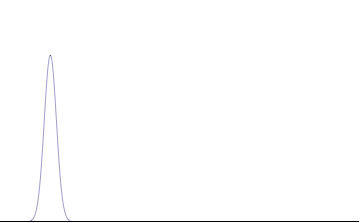 Source: https://en.wikipedia.org/wiki/Wave_packet#Free_propagator
Thank you for your attention